Using your reading in your writing – Intermediate
The ACE Team
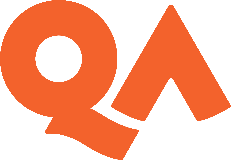 A look at the choices writers can make when they incorporate points from their reading in their writing. 


It may be useful to have a piece of your own writing to hand.
The session will start at  … pm.
Please check your audio is working. If you are having difficulties seeing the screen or hearing, sign out and in again.
Please mute your microphone/phone when joining the session. You can unmute yourself when necessary.
The ACE Team
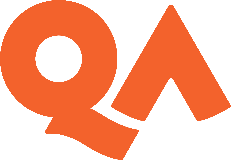 Some considerations for a writer – do you think about these?
What am I taking from the source?  
A broad idea / specific detail?

How have I represented it?
Quotation / paraphrase?
In-text citation and reference list entry

Why have I introduced the point from the source here?
To introduce the broad topic and key issues. 
To support a point / build a comparison?
To lead to a comment and/or evaluation?
2
Today’s session
The ACE Team
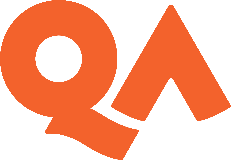 What can source material contribute to our texts?
Some important aspects of our work as writers 
Organising our source material and creating a coherent story or argument for our readers
Applying theory / models / frameworks to a particular case or situation
Including comment and evaluation
Learning opportunities 

Depending on your current stage, through participating in this workshop you could develop your understanding of how texts can be constructed and /or be prompted to think further about your own choices as a writer.
3
The ACE Team
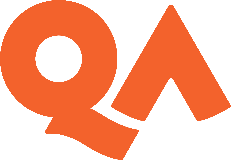 Topic
Assignment topic: Challenges and opportunities for the UK high-street retail sector
Please read the text. What are your first impressions?
4
The ACE Team
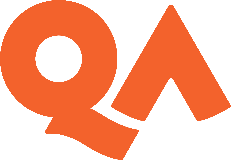 Example text: First impressions?
Many high-street businesses have been struggling to maintain profitability (A, 2021). While their difficulties have undoubtedly been made worse by the pandemic (B, 2022), the decline of high-street retail has been evident for many years. C (2015), for instance, identified the loss of 15 well-established shops between the beginning and end of 2014 in Glaston, a suburb of Metropolis. While the phenomenon is clear, there are a range of views on the causes, potential remedies and the extent to which these may prove effective. 

According to H’s (2019) Profitability Model, initially successful businesses are very likely to lose market share because customers are more interested in novelty than in trusted brands. This could affect a large proportion of high-street retailers. If this is the case, one solution could be for retailers to prioritise constant product innovation, a strategy adopted with some success by Company X (F, 2021) and Company Y (G, 2021). However, J’s (2020) very extensive study of successful loyalty schemes suggests that the reasons for commercial failure or success are more complex than H’s (2019) model proposes.
5
The ACE Team
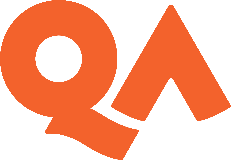 Paragraph 1: Sources
Many high-street businesses have been struggling to maintain profitability (A, 2021). While their difficulties have undoubtedly been made worse by the pandemic (B, 2022), the decline of high-street retail has been evident for many years. C (2015), for instance identified a loss of 15 well-established shops between the beginning and end of 2014 in Glaston, a suburb of Metropolis. While the phenomenon is clear, there are a range of views on the causes, potential remedies and the extent to which these may prove effective.
6
The ACE Team
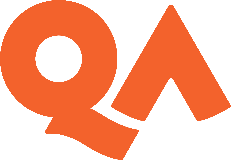 Paragraph 1: Contribution of the sources
What do the sources add to the text?
1 Background information      2 Support for the writer’s point (general / specific detail)          3 Outline of theories / studies illustrating different viewpoints or current debates in the literature         4 Other

Many high-street businesses have been struggling to maintain profitability (A, 2021). While their difficulties have undoubtedly been made worse by the pandemic (B, 2022), the decline of high-street retail has been evident for many years. C (2015), for instance identified a loss of 15 well-established shops between the beginning and end of 2014 in Glaston, a suburb of Metropolis. While the phenomenon is clear, there are a range of views on the causes, potential remedies and the extent to which these may prove effective.
7
The ACE Team
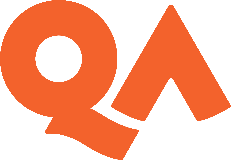 Paragraph 1 Contribution of the sources: Do you agree?
1 Background information  2 Support for the writer’s point (general / specific detail) 3 Outline of theories / studies illustrating different viewpoints or current debates in the literature 4 Other
Many high-street businesses have been struggling to maintain profitability (A, 2021). While their difficulties have undoubtedly been made worse by the pandemic (B, 2022), the decline of high-street retail has been evident for many years. C (2015), for instance identified a loss of 15 well-established shops between the beginning and end of 2014 in Glaston, a suburb of Metropolis. While the phenomenon is clear, there are a range of views on the causes, potential remedies and the extent to which these may prove effective.
8
The ACE Team
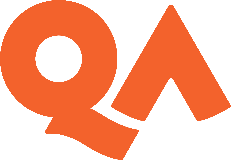 Paragraph 2: Sources
According to H’s (2019) Profitability Model, initially successful businesses are very likely to lose market share because customers are more interested in novelty than in trusted brands. This could affect a large proportion of high-street retailers. If this is the case, one solution could be for retailers to prioritise constant product innovation, a strategy adopted with some success by Company X (F, 2021) and Company Y (G, 2021). However, J’s (2020) very extensive study of successful loyalty schemes suggests that the reasons for commercial failure or success are more complex than H’s (2019) model proposes.
9
The ACE Team
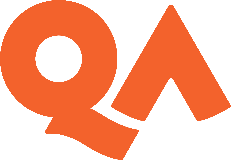 Paragraph 2: Contribution of the sources
1 Background information      2 Support for the writer’s point (general / specific detail)          3 Outline of theories / studies illustrating different viewpoints or current debates in the literature         4 Other
According to H’s (2019) Profitability Model, initially successful businesses are very likely to lose market share because customers are more interested in novelty than in trusted brands. This could affect a large proportion of high-street retailers. If this is the case, one solution could be for retailers to prioritise constant product innovation, a strategy adopted with some success by Company X (F, 2021) and Company Y (G, 2021). However, J’s (2020) very extensive study of successful loyalty schemes suggests that the reasons for commercial failure or success are more complex than H’s (2019) model proposes.
10
The ACE Team
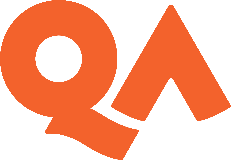 Paragraph 2 Contribution of the sources: Do you agree?
1 Background information      2 Support for the writer’s point (general / specific detail)          3 Outline of theories / studies illustrating different viewpoints or current debates in the literature         4 Other
According to H’s (2019) Profitability Model, initially successful businesses are very likely to lose market share because customers are more interested in novelty than in trusted brands. This could affect a large proportion of high-street retailers. If this is the case, retailers may be able to thrive by prioritising constant product innovation, a strategy adopted with some success by Company X (F, 2021) and Company Y (G, 2021).        However, J’s (2020) very extensive study of successful loyalty schemes suggests that the reasons for commercial failure or success are more complex than H’s (2019) model proposes.
11
The ACE Team
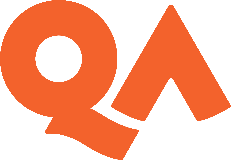 Paragraph 2 Contribution of the sources: ‘Other’. Do you agree?
According to H’s (2019) Profitability Model, initially successful businesses are very likely to lose market share because customers are more interested in novelty than in trusted brands. This could affect a large proportion of high-street retailers. If this is the case, retailers may be able to thrive by prioritising constant product innovation, a strategy adopted with some success by Company X (F, 2021) and Company Y (G, 2021).                           Evidence that supports a model 
However, J’s (2020) very extensive study of successful loyalty schemes  suggests that the reasons for commercial failure or success are more complex than H’s (2019) model proposes.                                    Evidence of limitations of this model
12
The ACE Team
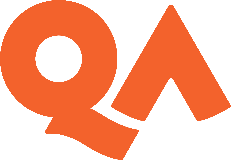 Reflection
In your own writing, do the sources sometimes contribute:
Background information?  
Support for the writer’s point (general / specific detail)?
Theories / studies illustrating different viewpoints or current debates in the literature? 
Support or not for different models / theories?

Anything else?
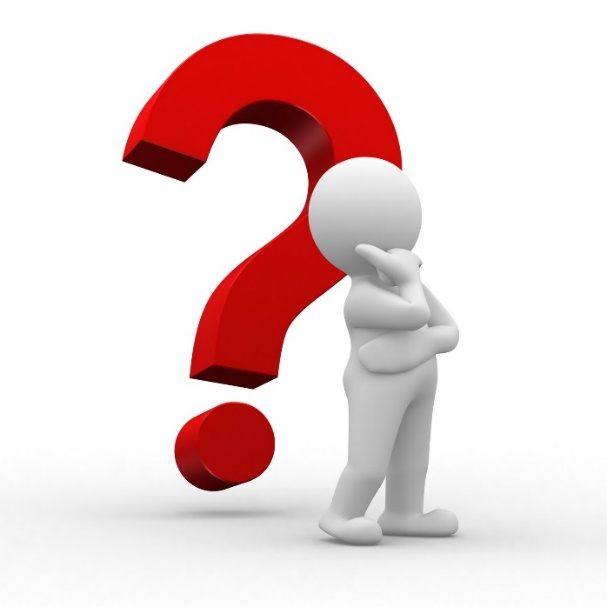 Image of a person thinking (Cliparting.com, no date)
13
The ACE Team
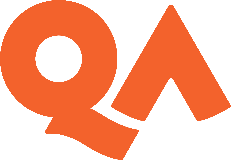 Our work as writers 1
In Paragraph 1, has the writer organised the source material and created a coherent story / argument? 
Many high-street businesses have been struggling to maintain profitability (A, 2021). While their difficulties have undoubtedly been made worse by the pandemic (B, 2022), the decline of high-street retail has been evident for many years.    
C (2015), for instance, identified the loss of 15 well-established shops between the beginning and end of 2014 in Glaston, a suburb of Metropolis. While the phenomenon is clear, there are a range of views on the causes, potential remedies and the extent to which these may prove effective.
14
The ACE Team
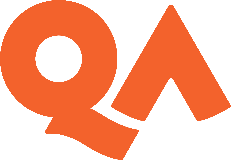 Paragraph 1: Organising the source material and creating a coherent story / argument
Many high-street businesses have been struggling to maintain profitability (A, 2021). While their difficulties have undoubtedly been made worse by the pandemic (B, 2022), the decline of high-street retail has been evident for many years.    
C (2015), for instance, identified the loss of 15 well-established shops between the beginning and end of 2014 in Glaston, a suburb of Metropolis. While the phenomenon is clear, there are a range of views on the causes, potential remedies and the extent to which these may prove effective. 

Do you agree?
15
The ACE Team
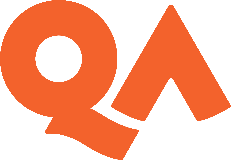 Reflection: Our work as writers 1
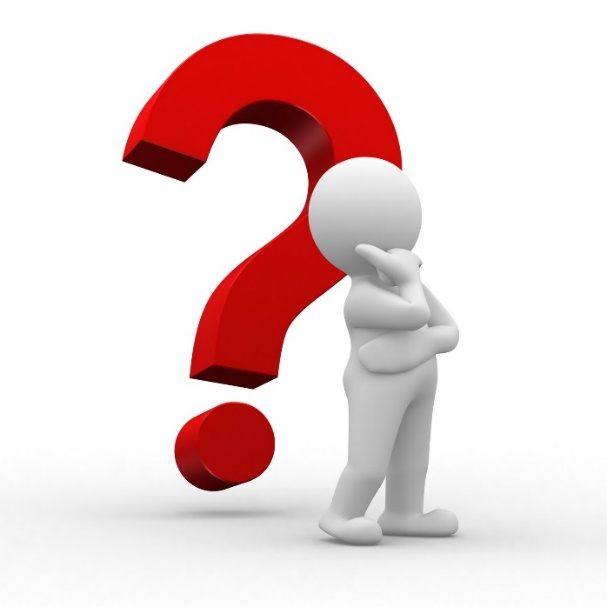 In your own writing, would you say that you organise your source material and create a coherent story / argument for your readers?
Image of a person thinking (Cliparting.com, no date)
16
The ACE Team
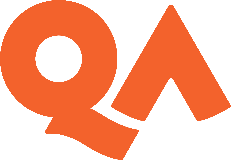 Our work as writers 2
In Paragraph 2, has the writer:
1 Applied theory / models / frameworks to a particular case or situation? 
2 Included evaluation and / or other types of comment? 
 According to H’s (2019) Profitability Model, initially successful businesses are very likely to lose market share because customers are more interested in novelty than in trusted brands. This could affect a large proportion of high-street retailers. If this is the case, one solution could be for retailers to prioritise constant product innovation, a strategy adopted with some success by Company X (F, 2021) and Company Y (G, 2021). However, J’s (2020) very extensive study of successful loyalty schemes suggests that the reasons for commercial failure or success are more complex than H’s (2019) model proposes.
17
The ACE Team
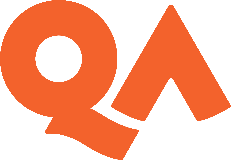 Paragraph 2
1 Applying theory / models / frameworks to a particular case or situation. 2 Including evaluation and/or  other types of comment

According to H’s (2019) Profitability Model, initially successful businesses are very likely to lose market share because customers are more interested in novelty than in trusted brands.  This could affect a large proportion of high-street retailers.  If this is the case, one solution could be for retailers to prioritise constant product innovation, a strategy adopted with some success by Company X (F, 2021) and Company Y (G, 2021). However, J’s (2020) very extensive study of successful loyalty schemes suggests that the reasons for commercial failure or success are more complex than H’s (2019) model proposes.
18
The ACE Team
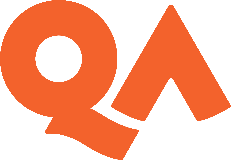 Reflection: Our work as writers 2
In your own writing, would you say that you apply theory / models / frameworks to a particular case or situation
1 Frequently?      
2 Sometimes?        
3 Occasionally?
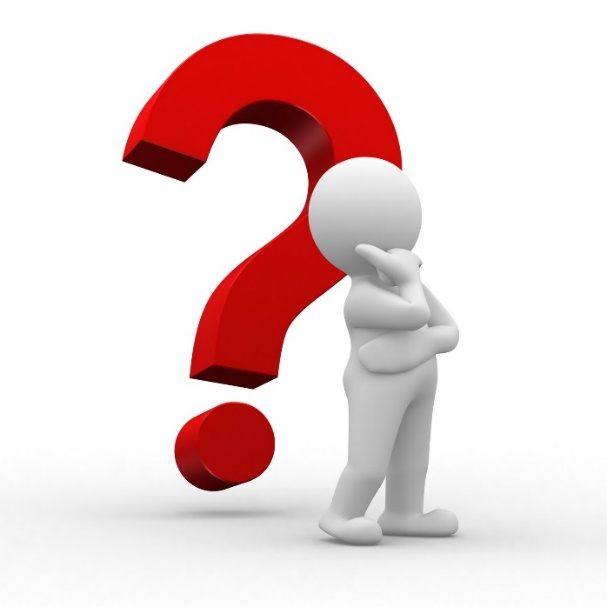 And do you include evaluation
1 Frequently?      
2 Sometimes?        
3 Occasionally? 

What is it that you evaluate?

What other types of comment do you including fairly regularly?
Image of a person thinking (Cliparting.com, no date)
19
More on evaluating theories / models and making other comments  1
The ACE Team
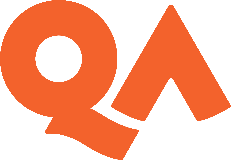 If you aren’t familiar with it, spend a few minutes exploring:
The University of Manchester Academic Phrasebank
https://www.phrasebank.manchester.ac.uk
20
More on evaluating theories / models and making other comments 2
The ACE Team
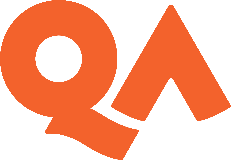 With or without the Phrasebank, 
1 develop this into a paragraph in different ways to introduce evaluation and / or other types of comment:
According to H’s (2019) Profitability Model, initially successful businesses are very likely to lose market share because customers are more interested in novelty than in trusted brands.
OR 
2 Review the amount of comment / evaluation in a paragraph from one of your assignments. Can you see opportunities to develop this further?
21
The ACE Team
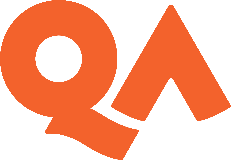 Reflection
Learning opportunities 

Depending on your current stage, through participating in this workshop you could develop your understanding of how texts can be constructed and /or be prompted to think further about your own choices as a writer.
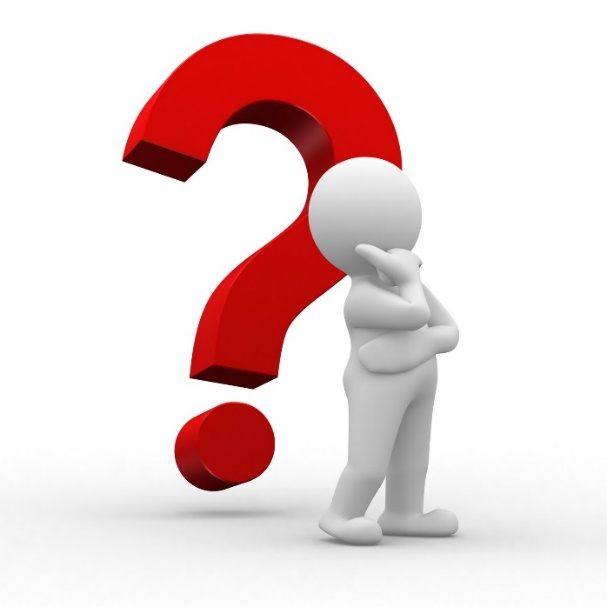 What have you learned or started to think about during the workshop?

Has there been anything you think could help you to develop your own writing?

What do you plan to do next to work on your writing?
Image of a person thinking (Cliparting.com, no date)
22
Thank you for attending ‘Using your reading in your writing - Intermediate’ today. We would be grateful if you could take 5 minutes to complete our feedback form.
Via the URL in the Chat Box
By scanning the QR Code
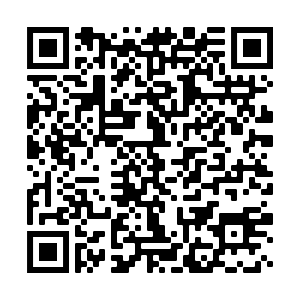 The ACE Team
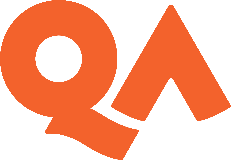 References
Cliparting.com (no date) Person - Image 24568. [Image]. Available at:
https://cliparting.com/free-person-clipart-24568  (Accessed: 25 July 2020)

University of Manchester (2022)  Academic Phrasebank. Available at: https://www.phrasebank.manchester.ac.uk (Accessed: 18 August 2022)
24